DATE
QUEENSLAND'S HOUSING MISMATCH: A GROWING CRISIS
Eli J. Rifai
11/10/2024
ONE SIZE DOES NOT FIT ALL
Our Shortage of Smaller Homes
PRODUCED FOR
THE UNIVERSITY OF QUEENSLAND
Queensland Government Planning Award Wicked Planning Problem
3rd Year
Bachelor of Regional & Town Planning Student
Median Rents, QLD
WHAT IS THE PROBLEM?
[1]
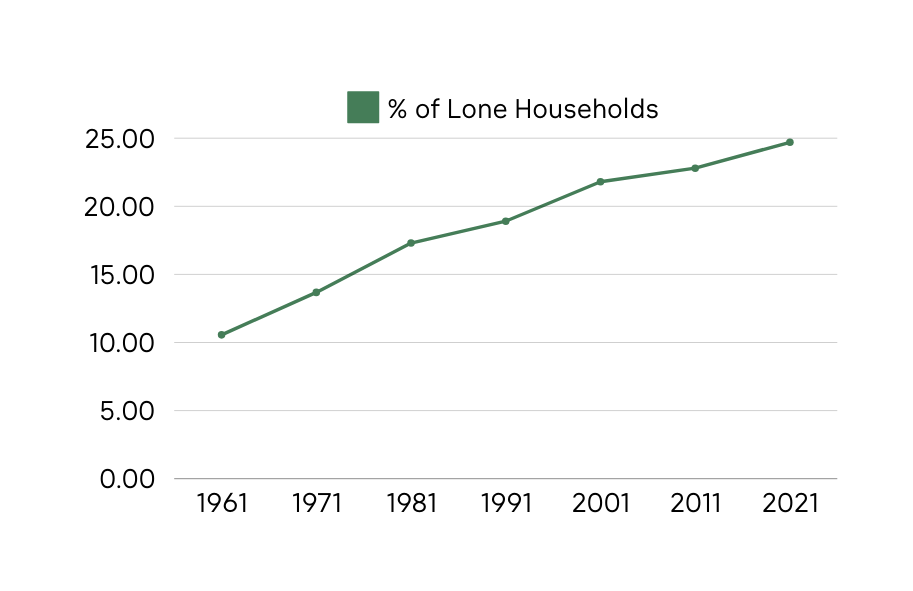 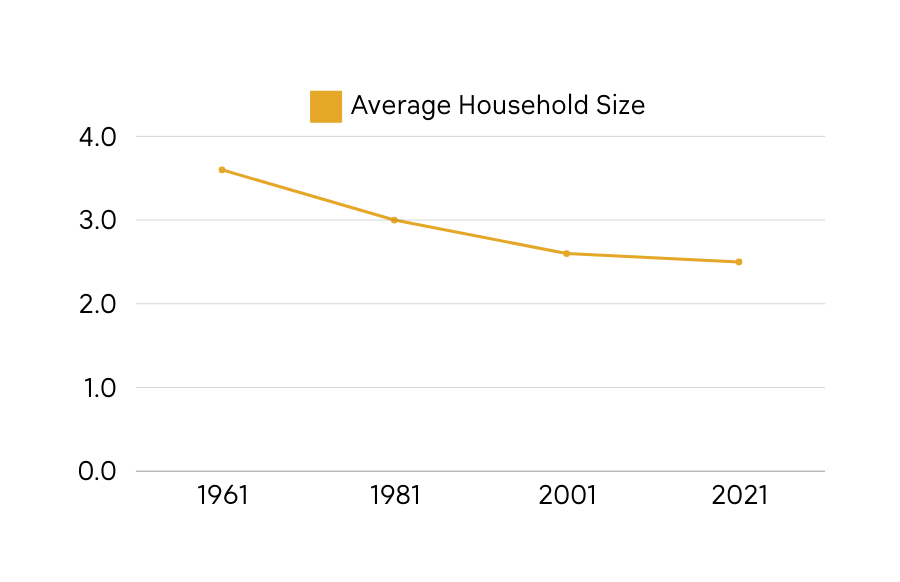 THE
DEMOGRAPHIC SHIFT
Household size decrease: 3.6 (1961) → 2.5 (2021)
A shift to starting families and marriage later in life
Growing and longer living senior population
[2] [3]
In new major growth areas, over 80% of dwellings are being built with 4+ bedrooms

State average for 4+ bedroom dwellings: 38.03%

Queensland homes are the largest in the world by floor are

Over 75% of Queensland dwellings have one or more bedrooms vacant
New Builds
THE SHIFT
[4] [5]
No. of bedrooms
No. of occupants
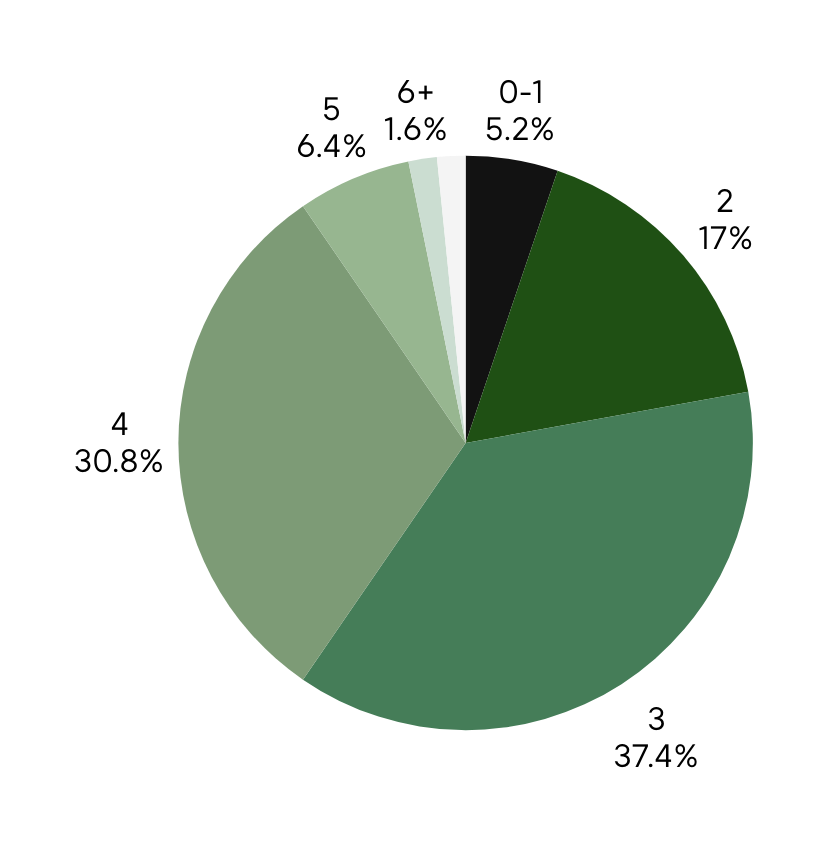 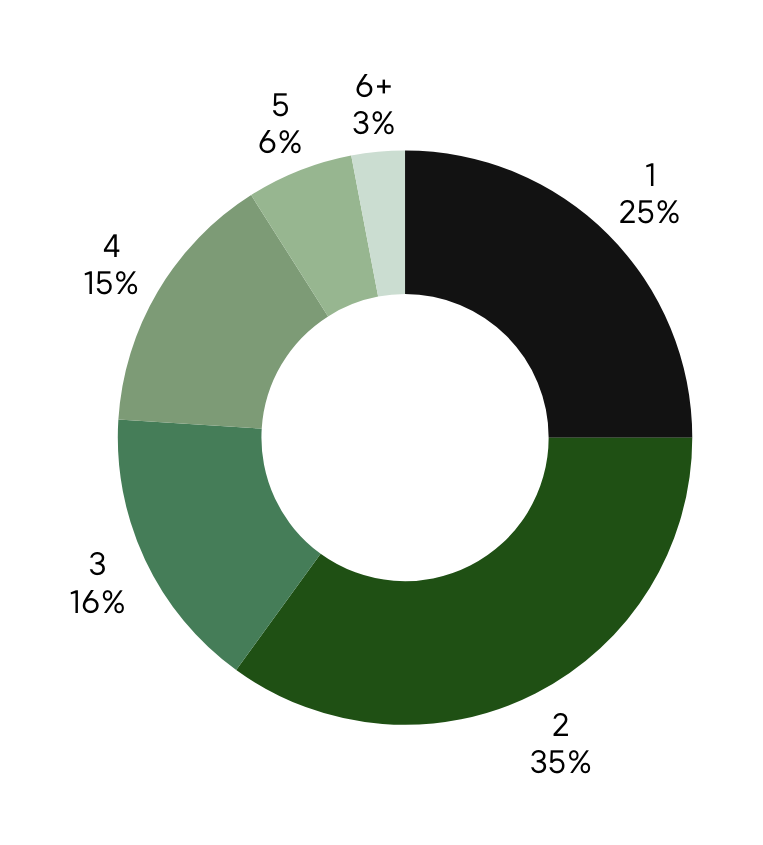 [5]
No. of bedrooms
No. of occupants
Inner circle
Outer circle
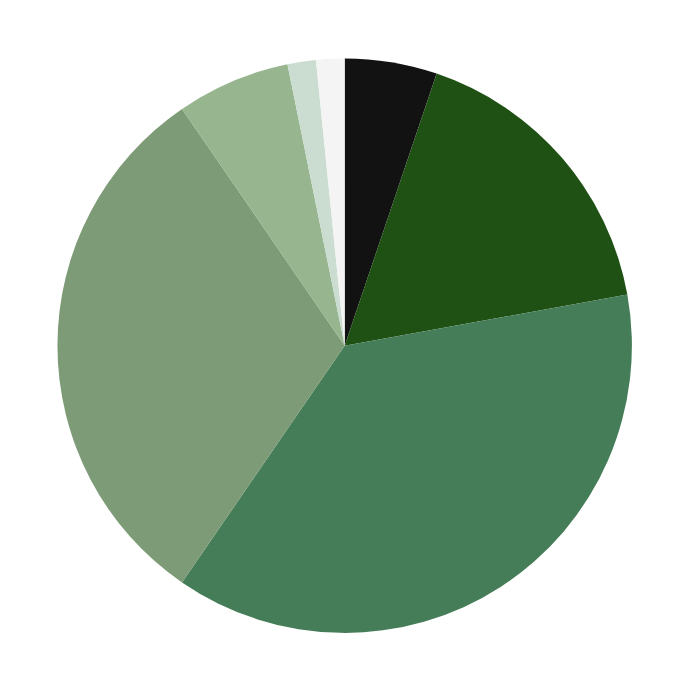 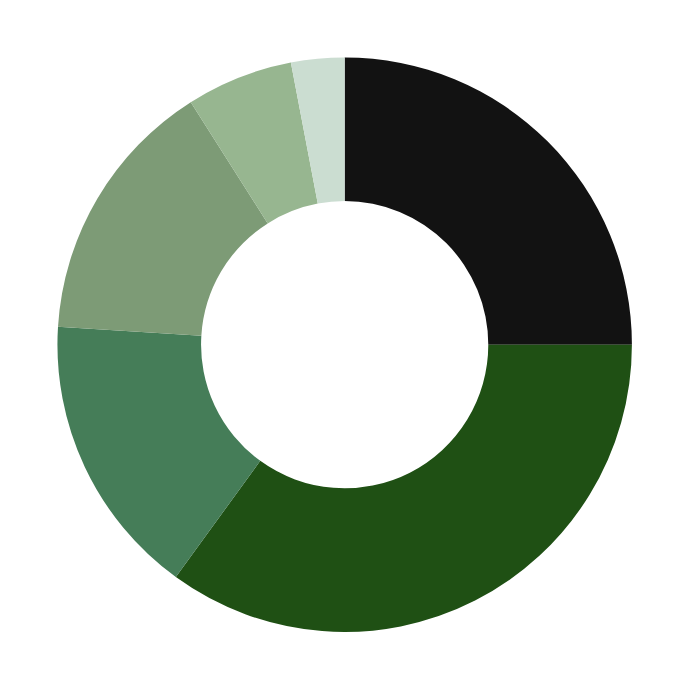 [5]
UNFAIR
UNFAIR
UNSUSTAINABLE
INEQUITABLE
INACCESSIBLE
OVERPRICED
MARGINALIZING
DISCONNECTED
INADEQUATE
DYSFUNCTIONAL
EXCLUSIONARY
TRANSIENT
FRAGMENTED
DISPARAGING
DISCRIMINATORY
IMBALANCED
[6]
3
1
2
SOCIAL
ECONOMIC
ENVIRONMENTAL
THE COST OF INACTION
1
ECONOMIC
THE COST OF INACTION
1
ECONOMIC
POORER WELFARE SUPPORT OUTCOMES
Rental Affordability for single person on jobseeker (2023)
[7]
[Speaker Notes: https://www.theguardian.com/australia-news/2023/nov/14/rent-affordability-index-prices-sydney-melbourne-brisbane-perth-adelaide]
1
ECONOMIC
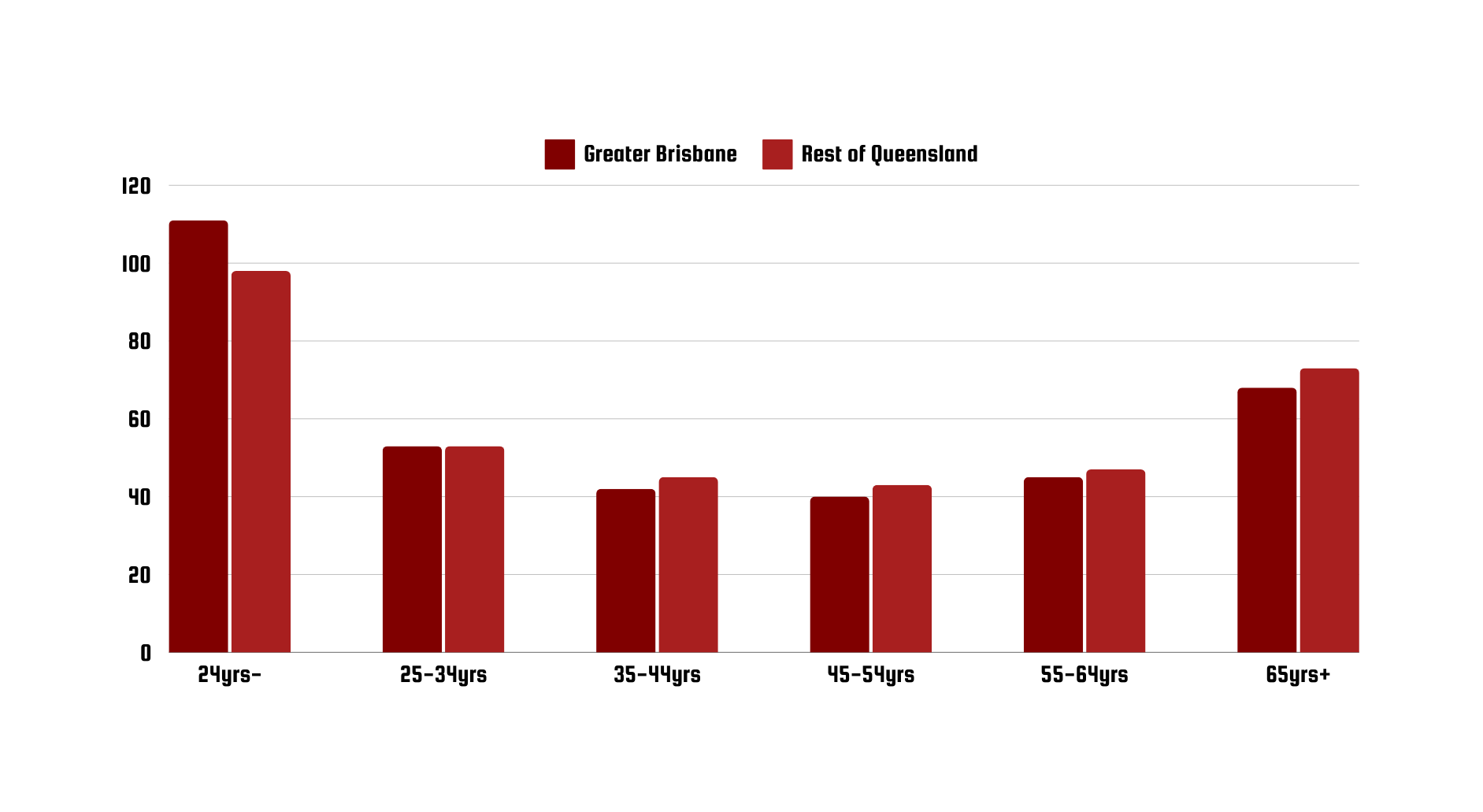 PERCENTAGE OF INCOME NEEDED FOR WEEKLY RENT, BY AGE GROUPS
Rental Affordability for the average Queenslander (2019-20)
[8]
[Speaker Notes: https://www.abs.gov.au/statistics/people/housing/housing-occupancy-and-costs/latest-release]
1
ECONOMIC
[9]
[Speaker Notes: https://www.abc.net.au/news/2024-01-29/qld-qcoss-cost-of-living-crisis-homelessness-housing/103399434

https://everybodyshome.com.au/resources/housing-criticalthe-role-of-housing-in-solving-critical-skill-shortages-across-the-regions/

https://www.clausiuspress.com/conferences/LNEMSS/EMCG%202021/Y0653.pdf]
1
ECONOMIC
Limits labour mobility & talent retention
Sprawling suburbs eat up farmland, affecting agricultural yield
Inefficient housing diverts economic capital & consumer spending from productive sectors, innovation and growth
Limits economic independence
Forces artificial household formations that suppress economic participation
Prices out workers, students & young professionals from economic centers
[10] [11] [12]
[Speaker Notes: https://www.abc.net.au/news/2024-01-29/qld-qcoss-cost-of-living-crisis-homelessness-housing/103399434

https://everybodyshome.com.au/resources/housing-criticalthe-role-of-housing-in-solving-critical-skill-shortages-across-the-regions/

https://www.clausiuspress.com/conferences/LNEMSS/EMCG%202021/Y0653.pdf]
2
SOCIAL
THE COST OF INACTION
2
SOCIAL
CULTURAL
SEGREGATION
Clustering of appropriate housing for singles, couples, and small families spatially divides peoples.
[5] [6] [7]
2
SOCIAL
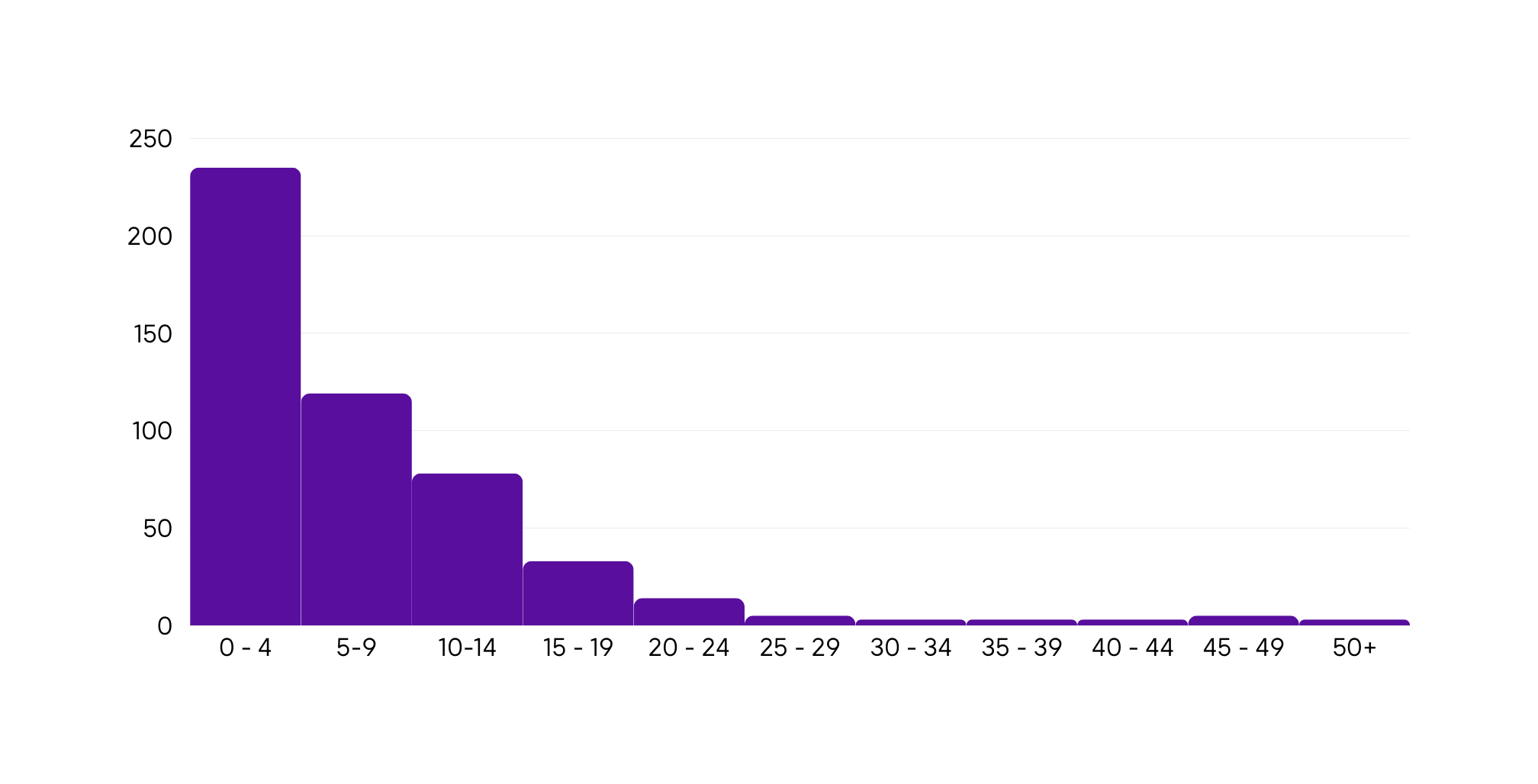 Sum of SA2s
% of dwellings with 0-2 bedrooms
Frequency of 0-2 bedroom dwellings across Queensland
[13]
2
SOCIAL
Top suburbs with 3 or more bedrooms per dwelling
[13]
[Speaker Notes: 122 > 90%
266 > 80%]
2
SOCIAL
[Speaker Notes: Look how Macaulay Culkin feels about the real estate market, knowing he'll be all alone in a giant family house, forever.]
2
SOCIAL
The lack of safe housing puts the physical and mental health of people at risk
Pushes at-risk peoples into homelessness
Reduces social inclusion & mobility
Reduces opportunity equality
A barrier to finding and holding down employment and engaging in education
Can force people to cut spending on other essentials
Fuels isolation and mental health crisis
Traps victims in domestic violence
Perpetuates poverty
Poor housing choices are known to contribute greatly to the loneliness epidemic
[14] [15] [16]
THE COST OF INACTION
3
ENVIRONMENTAL
3
ENVIRONMENTAL
Larger homes =
greater greenhouse gas emissions for both construction & operation
increased material consumption
greater contributions to low-density sprawl
smaller sized houses correlate to lower waste output
[17] [18] [19] [20]
[Speaker Notes: https://www.sciencedirect.com/science/article/pii/S0304393206001279#aep-abstract-id7
http://anzasca.net/wp-content/uploads/2015/12/ANZAScA_2009_Fuller_Crawford_Leonard.pdf

75% of Queensland households have a spare bedroom

http://carleton-wp-production.s3.amazonaws.com/uploads/sites/111/2019/07/charlie_kilman_tinyhouses__4_.pdf]
THE SOLUTION
GOOD DESIGN
BOLD POLICY
1
MANDATING/ENCOURAGING
DIVERSITY IN GROWTH AREAS
[a] [6] [7]
[Speaker Notes: Utilization of]
[21]
[Speaker Notes: https://www.openlot.com.au/verde-residences-pallara]
MICRO-LOTS
TINY HOME COMMUNITIES
BUNGALOW COURTS
ROW HOUSES
TOWNHOUSES
APARTMENTS
KHRUSHCHEVKAS
[22] [23]
[Speaker Notes: Utilization of]
MISSING MIDDLE
HOLISTIC PLANNING
2
PUBLIC-PUBLIC, OR
PUBLIC-PRIVATE PARTNERSHIPS
[a] [6] [7]
[Speaker Notes: Utilization of]
->
Case Example: Launch Housing - Harris Transportable Housing Project
Partnership between Harris Capital, VicRoads, Victorian Property Fund & others
[24] [25]
[Speaker Notes: Utilization of]
Expanding the Inclusionary Planning Pilot's Mandatory Inclusionary Planning model to also require a fixed percentage of smaller sized homes in development areas as a condition of the planning approval. Affordability is one aspect, but so too is appropriate dwelling stock.
Leverage other existing iniatives to fill demand for small dwellings
[26] [27] [28]
3
PUBLIC HOUSING THAT IS
BUILT TO OWN
[a] [6] [7]
[Speaker Notes: Utilization of]
HOUSING MARKETS RANKED BY AFFORDABILITY: MOST AFFORDABLE TO LEAST AFFORDABLE
Median Multiple (Median House Price/Median Household Income): 2023: Third Quarter
...
...
...
[29]
[Speaker Notes: https://fcpp.org/wp-content/uploads/2024-Demographia-International-Housing-Affordability-2.pdf]
SINGAPORE
QUEENSLAND
Overall population: 5.9 million
Size: 734 square kilometres (1/2,500 the size of Queensland)
Overall population: 5.6 million
Size: 1,727,000 square kilometres
× 2,350 = 1
[30] [31]
[Speaker Notes: https://www.population.gov.sg/files/media-centre/publications/population-in-brief-2023.pdf

https://www.qgso.qld.gov.au/statistics/theme/population/population-estimates/state-territories/qld-population-counter]
A STATE MORE PEOPLE CAN CALL HOME
[a] [6] [7]
[Speaker Notes: Utilization of]
DATE
QUEENSLAND'S HOUSING MISMATCH: A GROWING CRISIS
Eli J. Rifai
11/10/2024
THANK YOU
One size does not fit all: Our shortage of smaller homes
PRODUCED FOR
THE UNIVERSITY OF QUEENSLAND
Queensland Government Planning Award Wicked Planning Problem
3rd Year
Bachelor of Regional & Town Planning Student
WORKS CITED
WORKS CITED
WORKS CITED
WORKS CITED